Does Wendy like red?
Unit 2, Lesson 47 English 2, Kuzovlev V.P.
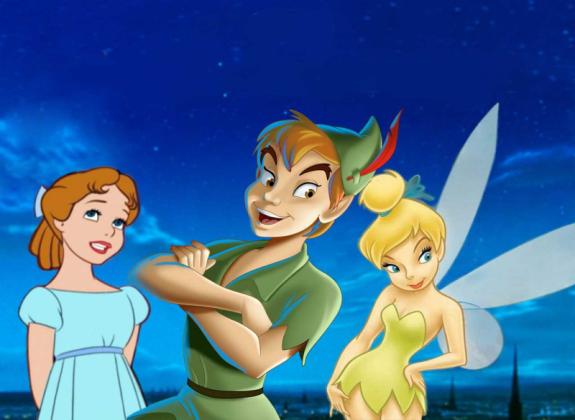 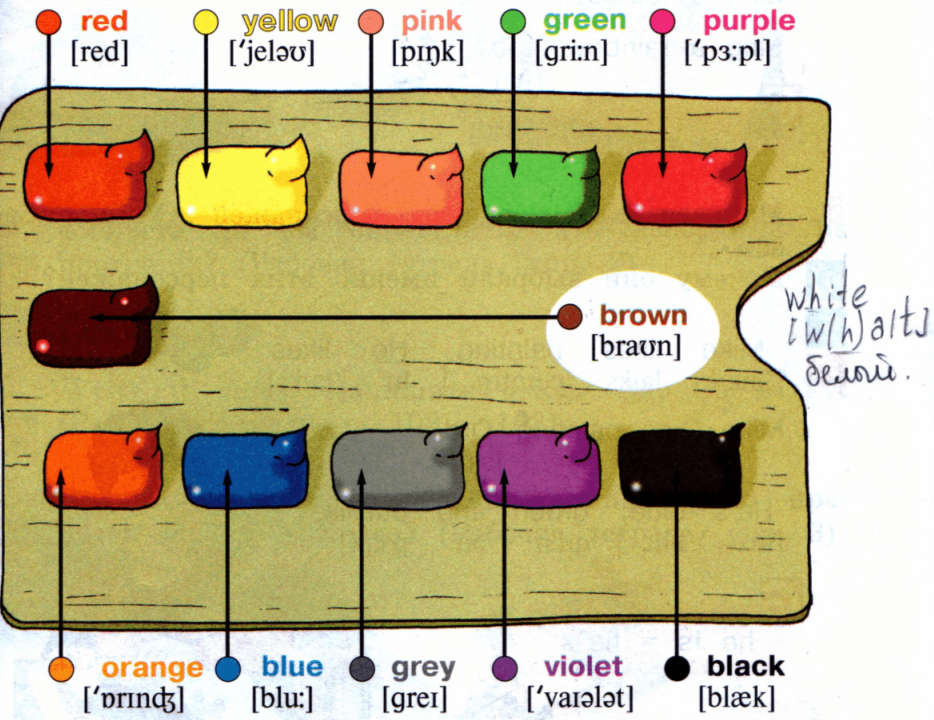 p.67 ex.1 – с.67 упр.1
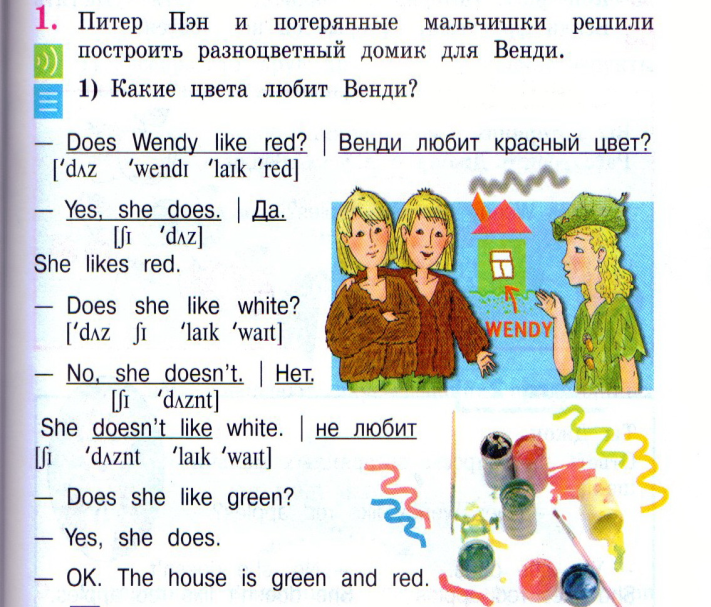 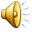 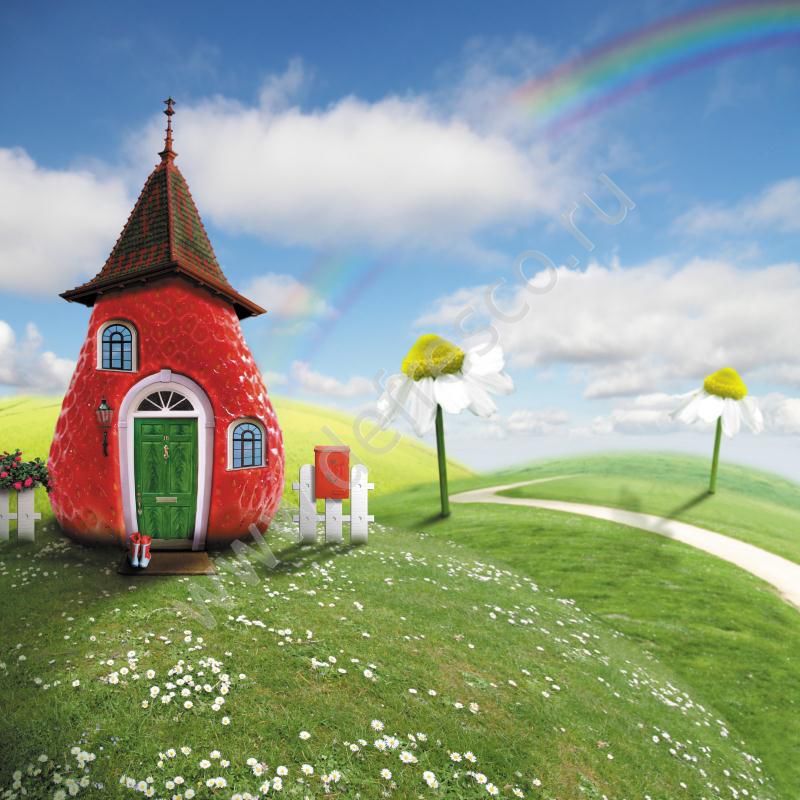 This House is for Wendy!!!
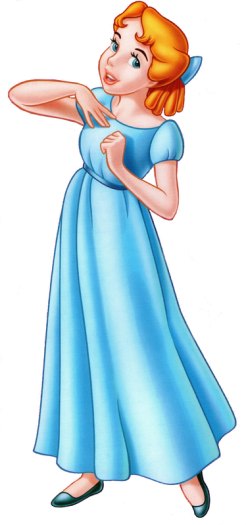 Does Wendy like red?
Does she like white?
Does she like green?
Yes, she does.
No, she doesn’t.
Yes, she does.
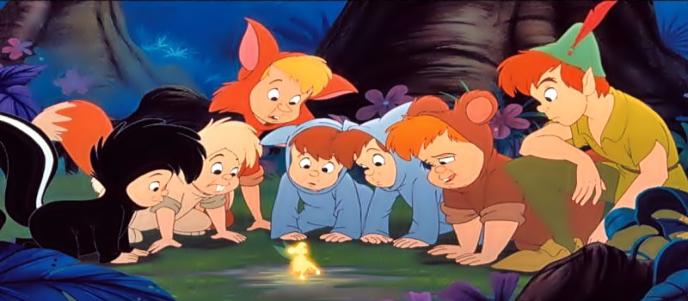 Вопрос кому-то о ком-либо, о ней или о нем (или о предмете, явлении)
На первом месте стоит глагол  Does (вспомогательный глагол).
На втором месте стоит подлежащее, которое выражено личными местоимениями He, She, It или соответствующими существительными.
На третьем месте основной смысловой глагол без окончания -s.
На четвертом месте находятся второстепенные члены предложения.
s
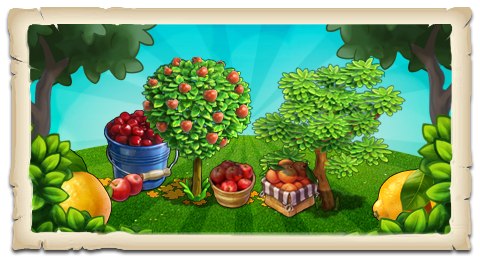 Does Wendy like ….?
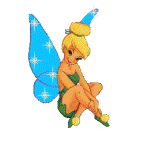 Yes, she does.
She likes …
No, she doesn’t. She doesn’t like…
She likes …
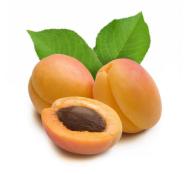 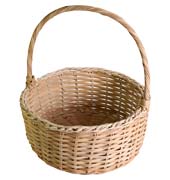 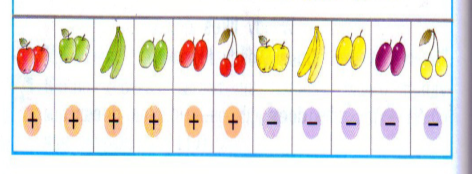 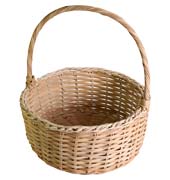 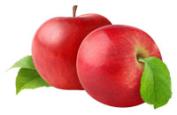 apples
apricots
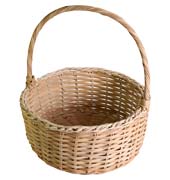 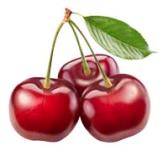 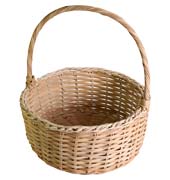 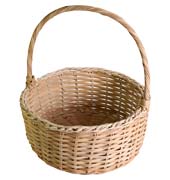 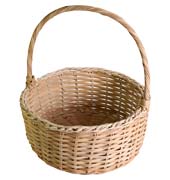 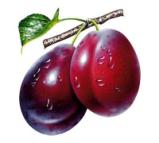 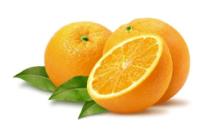 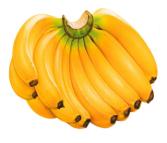 cherries
plums
bananas
oranges
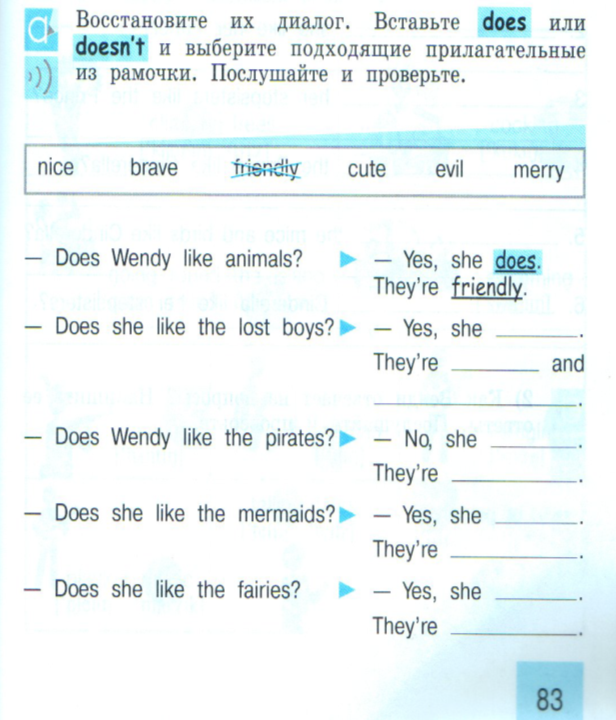 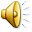 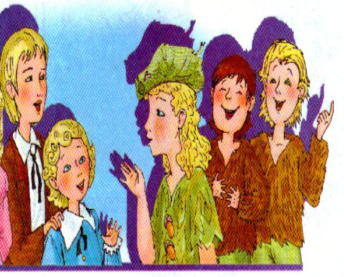 does
brave
merry
doesn’t
evil
does
nice
does
cute
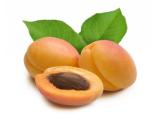 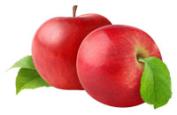 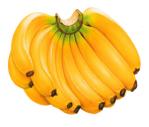 Make up a dialogue:
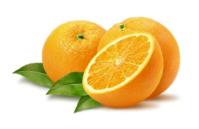 My friend  likes         . 
 Does your friend like      ?
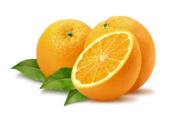 Yes, … does. …likes….
No, … doesn’t. …doesn’t like…at all. …likes…..
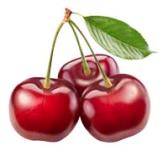 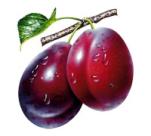 Homework
с.69 № 5-6, 
правило с.114-115 наизусть!
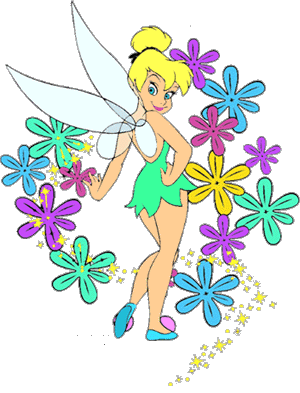 Homework
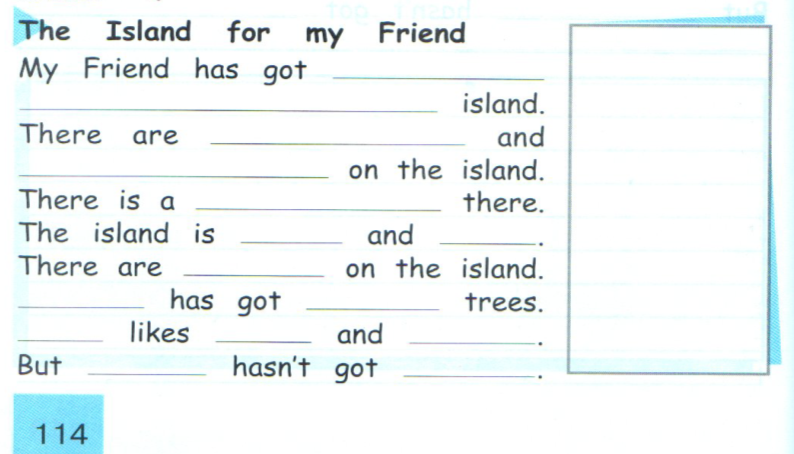 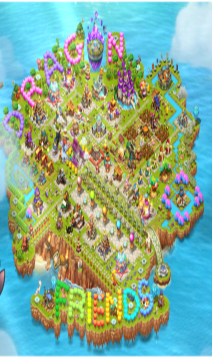 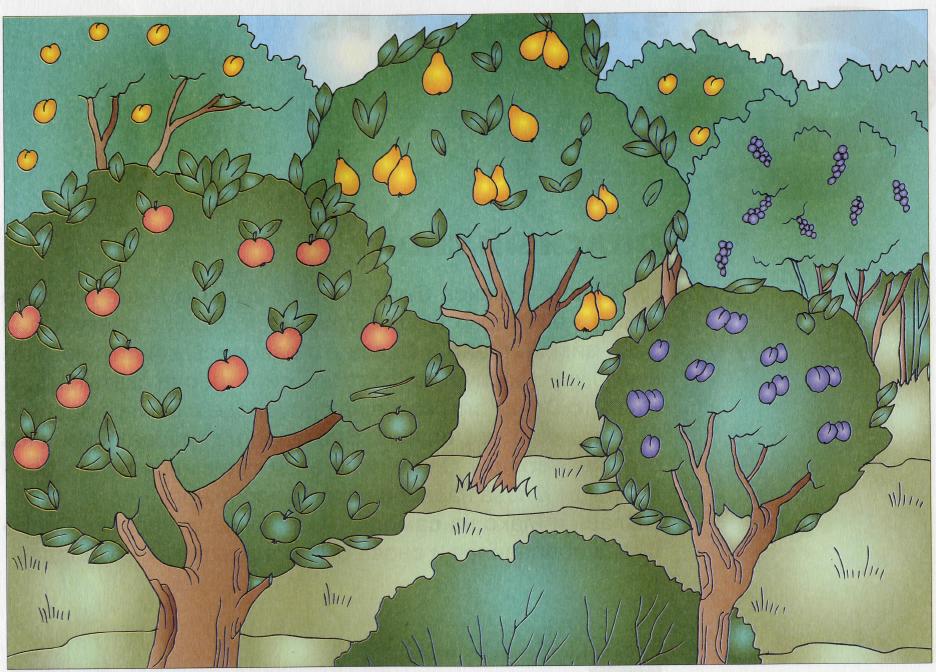 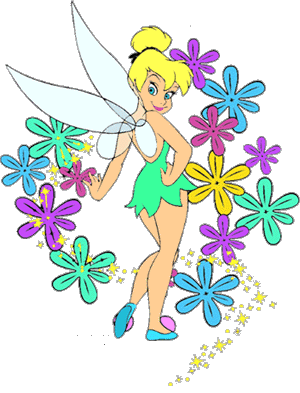